Objectives: 1. Summarize Confucian ideas about the family and about society2. Identify ethical systems3. Describe the rise and fall of the Qin Dynasty
FIRST: DISCUSS How well do people RESPECT authority?
Parents, Teachers, Police, Older People, Other
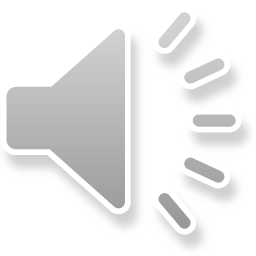 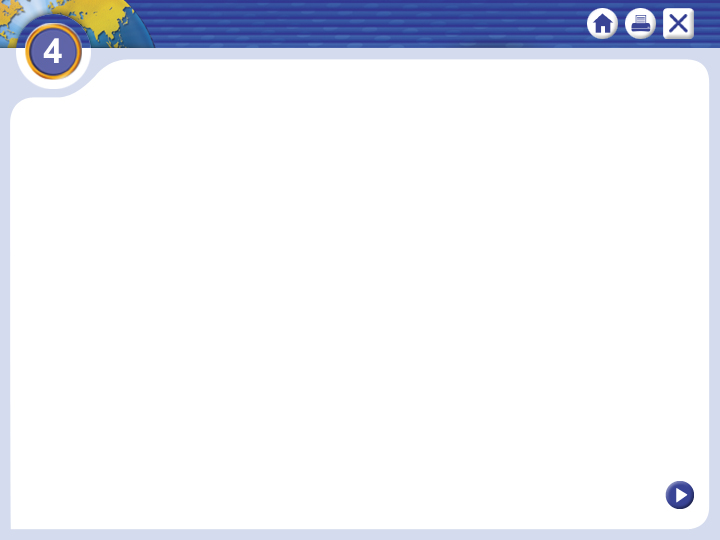 The Unification of China 
& the QIN DYNASTY
The social disorder of the warring states contributes to the development of three Chinese ethical systems.
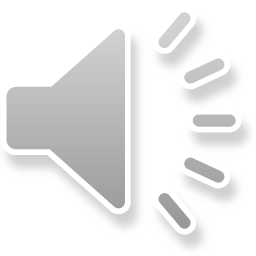 NEXT
The Unification of China
Confucius and the Social Order
Zhou Dynasty
•	Lasted 1027 to 256 B.C.; ancient values decline near 
	end of dynasty
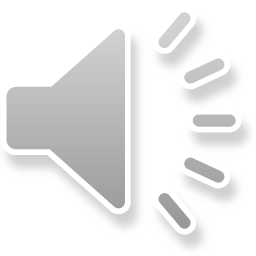 Confucius Urges Harmony
•	End of Zhou Dynasty is time of disorder
•	Scholar Confucius wants to restore order, 
	harmony, good government
•	Stresses developing good relationships, including 
	family
•	Promotes filial piety—respect for parents and 
	ancestors
•	Hopes to reform society by promoting good 
	government
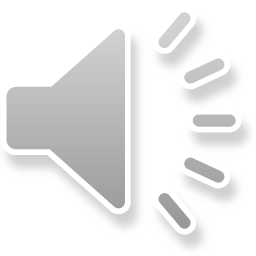 Continued . . .
NEXT
Chinese painting (12th century) showing filial piety.
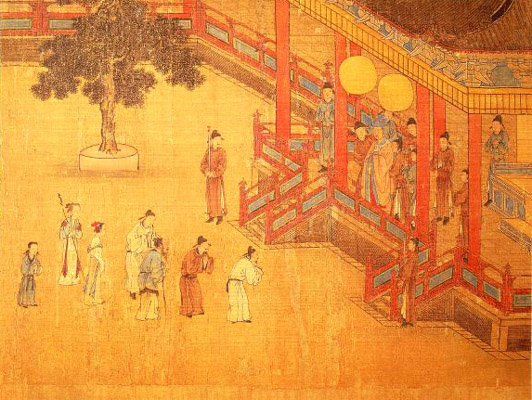 Confucius (551-479 B.C.), Chinese philosopher. Aquatint (19th century).
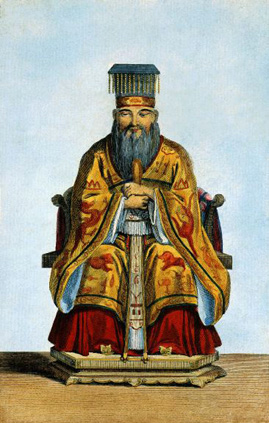 continued Confucius and the Social Order
Confucian Ideas About Government
•	Thinks education can transform people
•	Teachings become foundation for bureaucracy, 
	a trained civil service
•	Confucianism is an ethical system of right and 
	wrong, not a religion
•	Chinese government and social order is based on 
	Confucianism
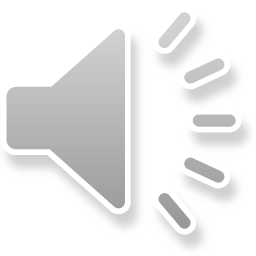 NEXT
Critical Thinking
What can you INFER about his attitude toward WOMEN?
How did the creation of a BUREAUCRACY promote equality?
He was less concerned with women than men.
Government jobs were open to all who became educated, not just wealthy
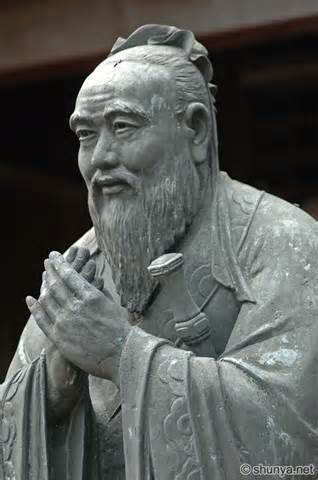 Other Ethical Systems
Daoists Seek Harmony
•	Laozi teaches that people should follow the 
	natural order of life
•	Believes that universal force called Dao guides 
	all things
•	Daoism philosophy is to understand nature and 
	be free of desire
•	Daoists influence sciences, alchemy, astronomy, 
	medicine
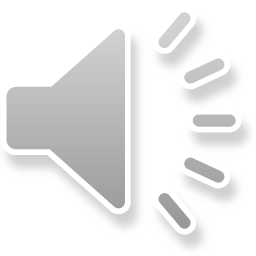 Legalists Urge Harsh Rule
•	Legalism emphasizes the use of law to restore 	order; stifles criticism
•	Teaches that obedience should be rewarded, 
	disobedience punished
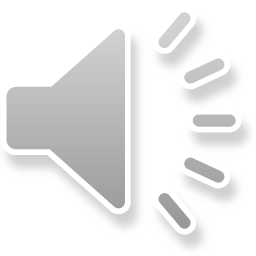 Continued . . .
NEXT
Statue of Laozi (Lao Tzu), Chinese philosopher (6th century B.C.).
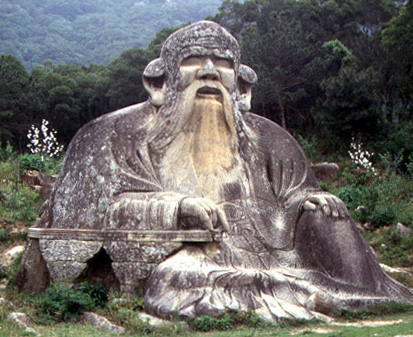 CONFUCIUS and LAOZIWhich would you rather have as a teacher and why?
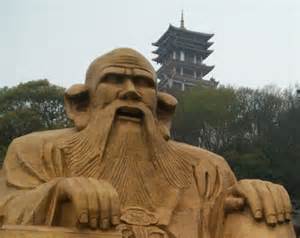 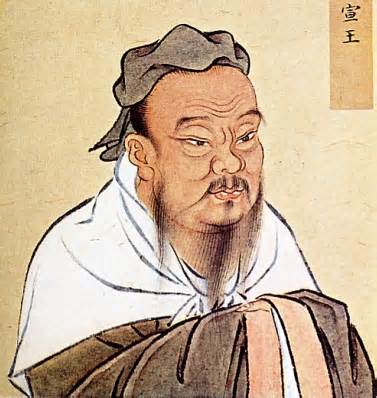 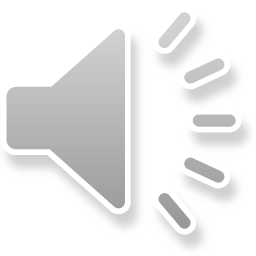 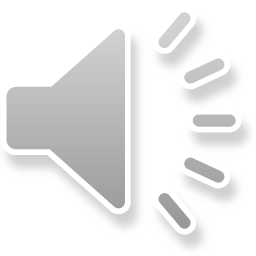 Which of the 3 systems stresses the importance of government and a well ordered society?
CONFUCIANISM  
LEGALISM
Which of these systems seems to be the most moderate and balanced? EXPLAIN?
CONFUCIANISM = because it avoids the Daoist emphasis on natural order and the Legalist emphasis on punishment and control
continued Other Ethical Systems
I Ching and Yin and Yang
•	I Ching (The Book of Changes) offers good advice, 
	common sense
•	Concept of yin and yang—two powers represent 
	rhythm of universe
•	Yin: cold, dark, soft, mysterious; yang: warm, bright, 
	hard, clear
•	I Ching and yin and yang explain how people fit into 
	the world
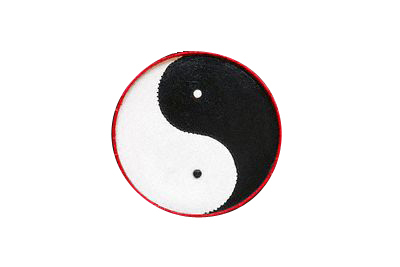 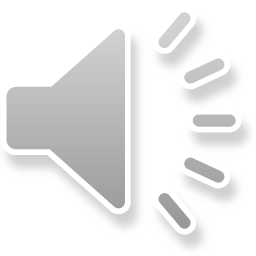 NEXT
CRITICAL THINKING
Explain this quote from LAOZI, “When there is no desire, all things are at peace.
Explain how I CHING was similar to the teachings of Confucius.
People need to reduce their desires so they can live in peace.
Both provided guidance on ethics.
Chinese symbols yin (earth, female element) and yang (heaven, male element).
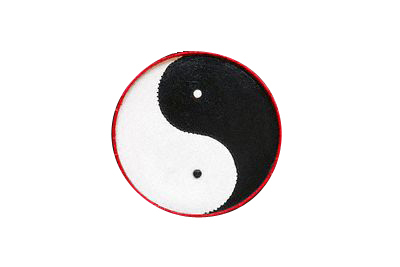 Make a list of DUALITIES: 
EXAMPLES: Good/Evil, Day/ Night
Apply a Chinese ETHICAL system
Break into 3 Groups
Each groups represents either CONFUCIANISM, DAOISM, or LEGALISM
Explain WHY your ETHICAL SYSTEM is best for solving the following problems:
1. POLLUTION 2. CHEATING 3. HOMELESSNESS 4. CRIME 5. TERRORISM
Be prepared to present to the class.
HAVE FUN!
Explain WHY your ETHICAL SYSTEM is best for solving the following problems:
1. POLLUTION 2. CHEATING 3. HOMELESSNESS 4. CRIME 5. TERRORISM
The Qin Dynasty Unifies China
The Qin Dynasty
•	Qin Dynasty replaces Zhou Dynasty in third 
	century B.C.
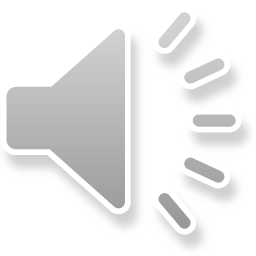 A New Emperor Takes Control
•	Emperor Shi Huangdi unifies China, ends fighting, 
	conquers new lands
•	Creates 36 administrative districts controlled by Qin 
	officials
•	With legalist prime minister, murders Confucian 	scholars, burns books
•	Establishes an autocracy, a government with 
	unlimited power
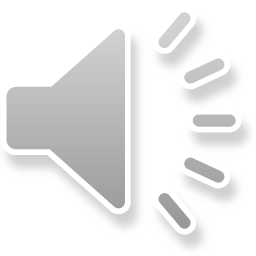 Continued . . .
NEXT
continued The Qin Dynasty Unifies China
A Program of Centralization
•	Shi Huangdi builds highways, irrigation projects; 
	increases trade
•	Sets standards for writing, law, currency, weights and 
	measures
•	Harsh rule includes high taxes and repressive 
	government
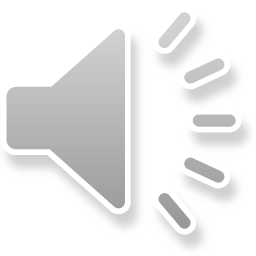 Great Wall of China
•	Emperor forces peasants to build Great Wall to keep 
	out invaders
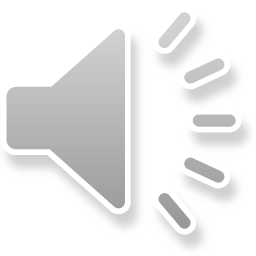 The Fall of the Qin 
•	Shi Huangdi’s son loses the throne to rebel leader; 
	Han Dynasty begins
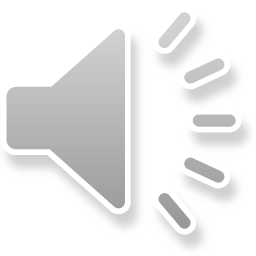 NEXT
Was Shi Huangdi justified in requiring peasants to work on the Great Wall? Make a Argument for BOTH YES and NO.
YES, For the good of Society
NO, Unfair
More about SHI HUANGDI
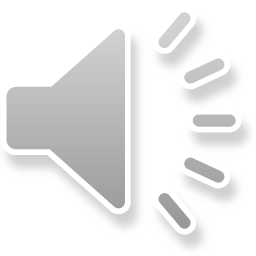 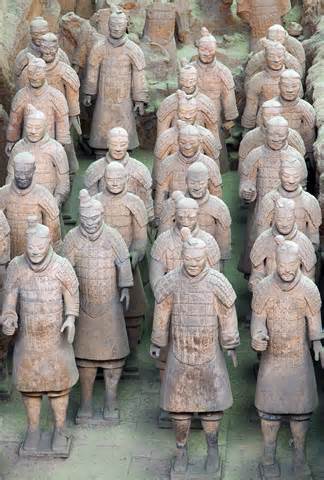 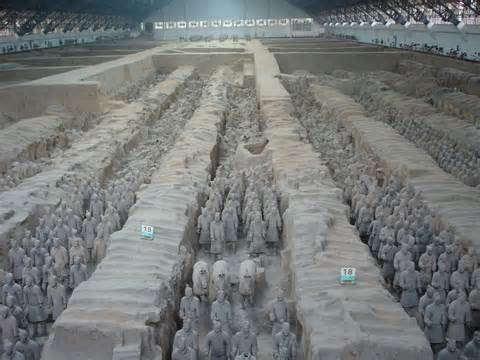 Emperor Shi Huangdi (Qin dynasty, 221-202 B.C.), burning books and killing scholars.
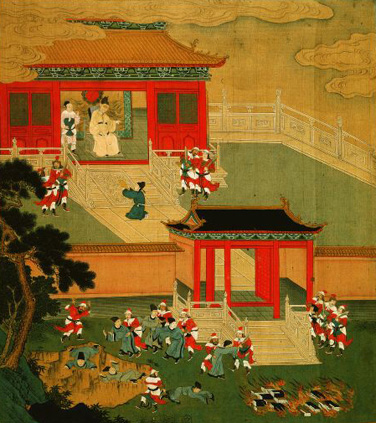 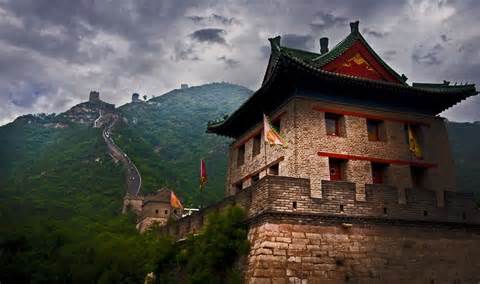 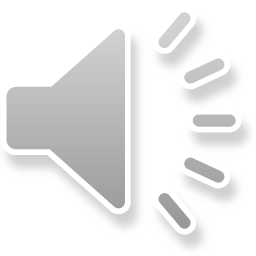 Fill is the Chart comparing other large scale structures.
How did Confucius believe that social order, harmony, and good government could be restored to China?
Organize society around 5 basic relationships
What did the Legalists see as the key to restoring order?
Efficient, powerful government
What measures sis Shi Huangdi take to crush political opposition at home?
Ordered noble families to live in the capital, divided into districts, murdered scholars and burned books
How would followers of the 3 philosophical traditions in China react to the idea that “all men are created equal”?
None emphasized equality, so all would have rejected it.
Why did Shi Huangdi have critics murdered?
Fear of those who disagreed with them
Would a ruler who followed Confucian or Daoist ideas have built the Great Wall? Why or Why not?
No, because the ruler would not have been as ruthless or controlling